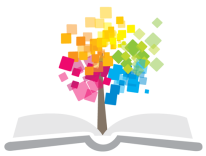 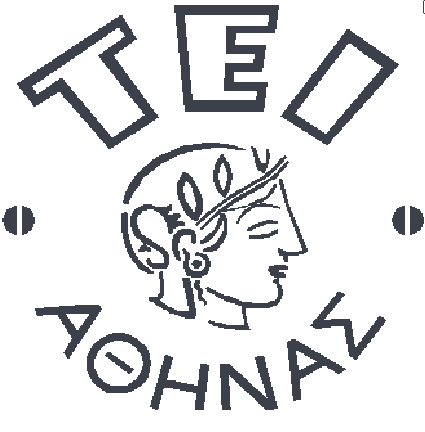 Ανοικτά Ακαδημαϊκά Μαθήματα στο ΤΕΙ Αθήνας
Φυσική (Θ)
Ενότητα 1: Εισαγωγή
Αικατερίνη Σκουρολιάκου, Επίκουρη Καθηγήτρια
Τμήμα Μηχανικών Ενεργειακής Τεχνολογίας ΤΕ
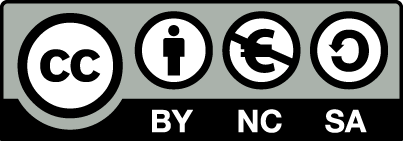 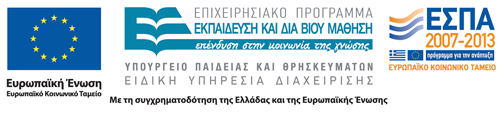 Σκοπός
Κατανόηση φυσικών αρχών
Θεμελιώδεις φυσικές έννοιες
Φυσικοί νόμοι
Συνδυασμός φυσικής – μαθηματικών
Επίλυση προβλημάτων
Συνδυασμός μεθόδων: περιγραφή, μαθηματικός τύπος, διαγράμματα
Φυσική στην καθημερινή ζωή
Εφαρμογές στη φυσιολογία
Ανάπτυξη φυσικής διαίσθησης – ορθολογισμού
Περιεχόμενα
Μηχανική
Κίνηση - Θέση - Ταχύτητα - Επιτάχυνση
∆υνάμεις
Ροπή
Εργο - Ενέργεια
Περιστροφική κίνηση
Ταλαντώσεις
Μηχανικά κύματα
Ηχος - φαινόμενο Doppler
Πηγές
Προτεινόμενα συγγράμματα
Πανεπιστημιακή φυσική, Young Hugh D
Φυσική μέρος 1, Halliday,Resnick
Φυσική Ι, Κωνσταντινίδης Στέλιος,...
e - class

Αξιολόγηση
Εργασία (ατομική ή ομαδική)
Τελική εξέταση
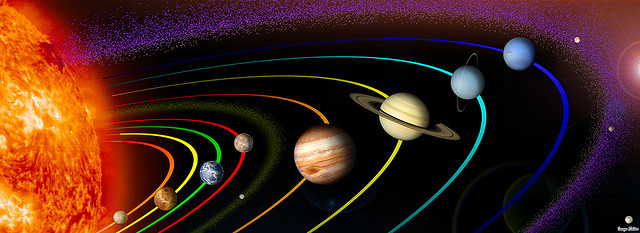 Γιατί οι πλανήτες παραμένουν σε τροχιά;
“01 The Solar System PIA10231” από Image Editor διαθέσιμο με άδεια CC BY 2.0
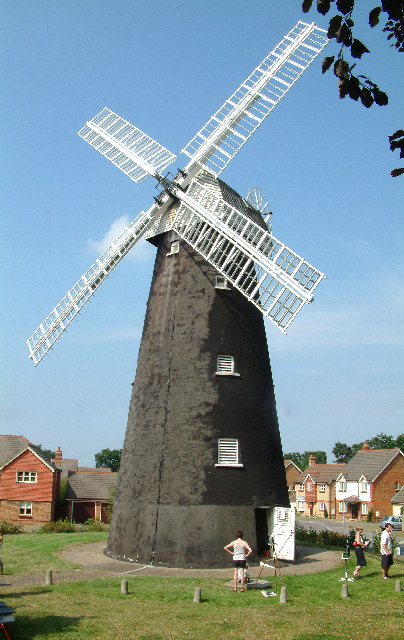 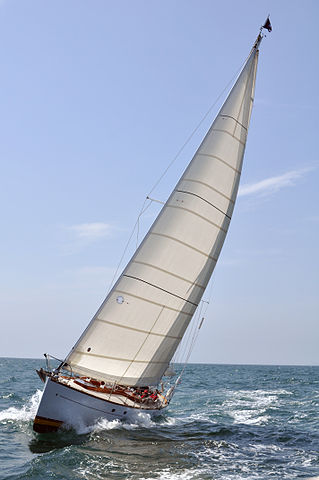 Πώς παράγει ενέργεια ο ανεμόμυλος
Τι κινεί το ιστιοπλοικό;
“TQ3565” από Philip Talmage διαθέσιμο με άδεια CC BY-SA 2.0
“2013 Ahmanson Cup Regatta yacht Zapata II b photo D Ramey Logan” από WPPilot  διαθέσιμο με άδεια CC BY-SA 3.0
Τι καθορίζει την κατεύθυνση ροής του ανέμου σε παραθαλάσσιες περιοχές;
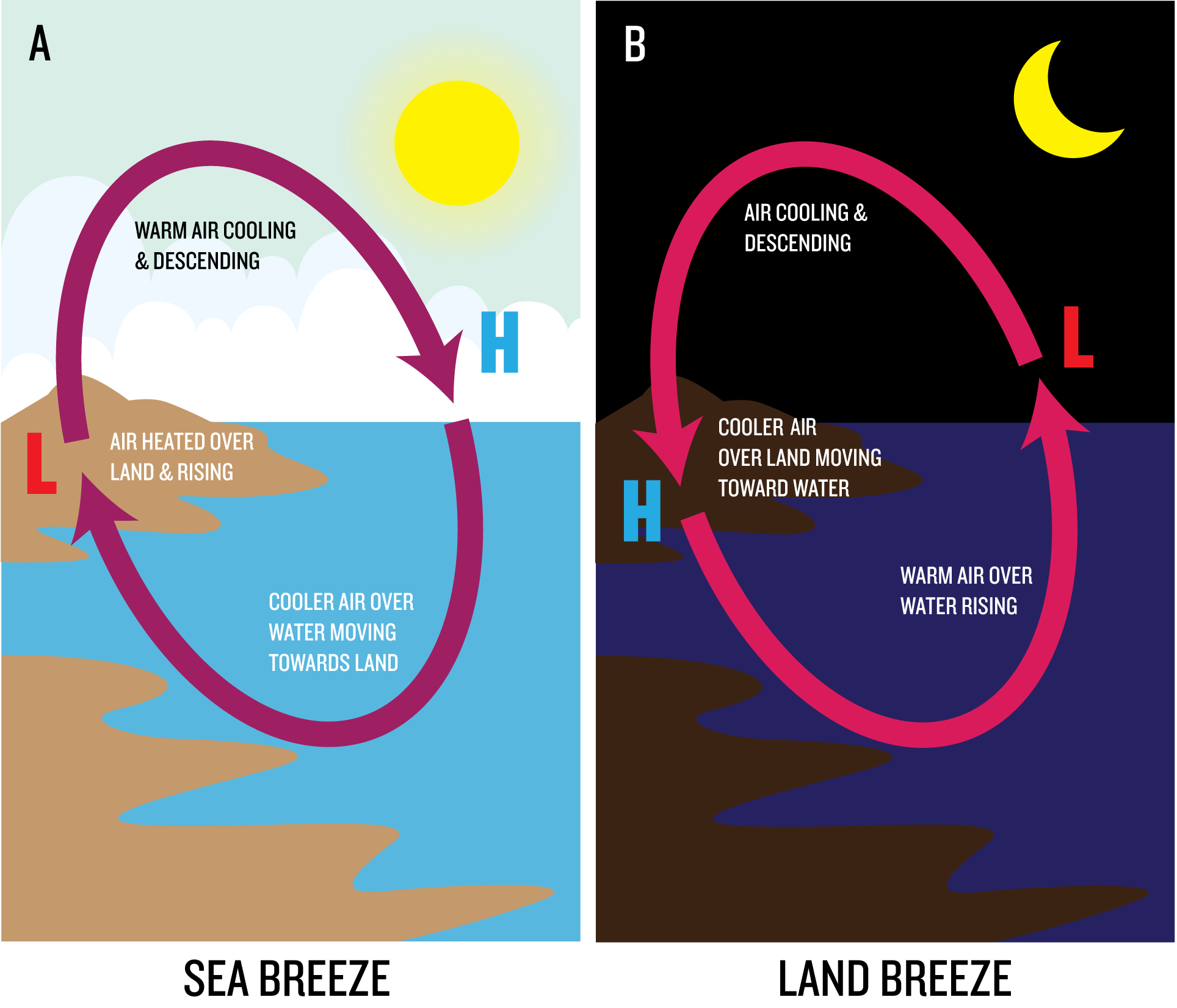 “Figure 3.” από Todd Williamson στο CK-12 Foundation διαθέσιμο με άδεια CC BY-NC 3.0
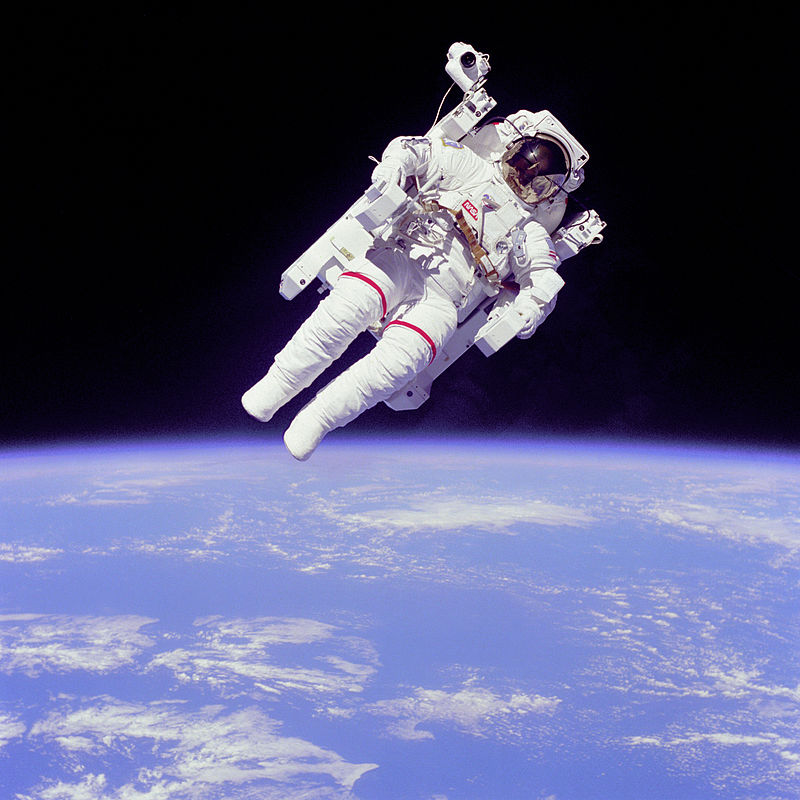 “Astronaut-EVA” από Bricktop διαθέσιμο ως κοινό κτήμα
36.567m, 1166km/hr, 4min 19sec
Θεμελιώδη φυσικά μεγέθη
Ποσότητα Ταχύτητα v Επιτάχυνση α
∆ύναμη F Ενέργεια Ε Ισχύς P Πίεση P
Τύπος v=x/t α=v/t F=m·α Ε=1/2mu2 P=E/t P=F/s
Μονάδα μέτρησης m/sec
m/sec2 kgm/sec2
kgm2/sec2  (J) kgm2/sec3  (W) kg/sec2m (Pa)
∆ιαστατική ανάλυση
∆ιαστατική ομοιογένεια:
Σε κάθε εξίσωση οι προστιθέμενοι όροι πρέπει να έχουν την ίδια διάσταση (ο έλεγχος μπορεί να γίνει μέσω των μονάδων μέτρησης)
Τα δύο μέλη μιας εξίσωσης πρέπει να έχουν τη ίδια διάσταση.
Σύμβολα διαστάσεων:
Μήκος: L
Μάζα: Μ
Χρόνος: Τ
Είναι διαστατικά συνεπείς οι παρακάτω εξισώσεις;
t  ml ,	T  ML  LT 2
g
M T 2
  m  t,	L  MT
l
L
t 	,	T 
g
 T
L
T 2
Προθέματα – ∆υνάμεις του 10
Ακτίνα της Γης = 6 370 000 m
Μάζα ηλεκτρονίου = 0.000 000 000 000 000 000 000 000 000 000 911 kg=
Μέγεθος σωματιδίου = 0.000 03 m
Διάμετρος ατόμου=0.000 000 072 m =
Μήκος κύματος φωτός =0.000 000 55 m =
Συχνότητα ραδιοκύματος = 91 000 000Hz=
Διάμετρος της Γης= 12 800 000 m =
Απόσταση Γης - σελήνης= 383 000 000 m =
Μάζα της Γης = 6 000 000 000 000 000 000 000 000 kg=...................
Το παγκόσμιο ρεκόρ στα 100m είναι 9,58 sec. Θεωρώντας την ταχύτητα σταθερή στη διάρκεια του αγώνα, εκφράστε την σε m/sec και km/hr.
Πόσα μέτρα είναι ένα έτος φωτός (c=3×108m/sec).
Εκφράστε την πυκνότητα του νερού (0,98g/cm3) σε kg/m3.
Ακρίβεια και επαναληψημότητα συστήματος
Ακρίβεια μετρητικού συστήματος: Πόσο κοντά είναι οι μετρήσεις μας στην πραγματική τιμή της παραμέτρου την οποία μετράμε.
Επαναληψιμότητα μετρητικού συστήματος: Οι μετρήσεις με ίδιες συνθήκες πόσο κοντινά αποτελέσματα δίνουν.
Χαρακτηρίστε τους παρακάτω στόχους ως προς την ακρίβεια και την επαναληψιμότητα των βολών
Ενεργειακή Τεχνολογία
Τέλος Ενότητας
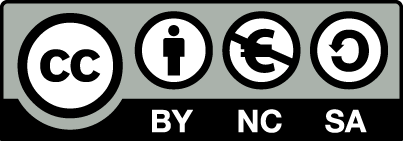 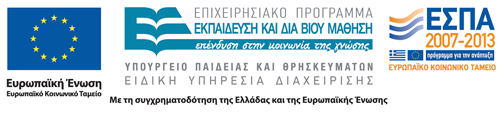 Σημειώματα
Σημείωμα Αναφοράς
Copyright Τεχνολογικό Εκπαιδευτικό Ίδρυμα Αθήνας, Αικατερίνη Σκουρολιάκου 2014. Αικατερίνη Σκουρολιάκου. «Φυσική (Θ). Ενότητα : ». Έκδοση: 1.0. Αθήνα 2014. Διαθέσιμο από τη δικτυακή διεύθυνση: ocp.teiath.gr.
Σημείωμα Αδειοδότησης
Το παρόν υλικό διατίθεται με τους όρους της άδειας χρήσης Creative Commons Αναφορά, Μη Εμπορική Χρήση Παρόμοια Διανομή 4.0 [1] ή μεταγενέστερη, Διεθνής Έκδοση.   Εξαιρούνται τα αυτοτελή έργα τρίτων π.χ. φωτογραφίες, διαγράμματα κ.λ.π., τα οποία εμπεριέχονται σε αυτό. Οι όροι χρήσης των έργων τρίτων επεξηγούνται στη διαφάνεια  «Επεξήγηση όρων χρήσης έργων τρίτων». 
Τα έργα για τα οποία έχει ζητηθεί και δοθεί άδεια  αναφέρονται στο «Σημείωμα  Χρήσης Έργων Τρίτων».
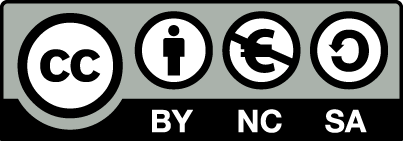 [1] http://creativecommons.org/licenses/by-nc-sa/4.0/ 
Ως Μη Εμπορική ορίζεται η χρήση:
που δεν περιλαμβάνει άμεσο ή έμμεσο οικονομικό όφελος από την χρήση του έργου, για το διανομέα του έργου και αδειοδόχο
που δεν περιλαμβάνει οικονομική συναλλαγή ως προϋπόθεση για τη χρήση ή πρόσβαση στο έργο
που δεν προσπορίζει στο διανομέα του έργου και αδειοδόχο έμμεσο οικονομικό όφελος (π.χ. διαφημίσεις) από την προβολή του έργου σε διαδικτυακό τόπο
Ο δικαιούχος μπορεί να παρέχει στον αδειοδόχο ξεχωριστή άδεια να χρησιμοποιεί το έργο για εμπορική χρήση, εφόσον αυτό του ζητηθεί.
Επεξήγηση όρων χρήσης έργων τρίτων
Δεν επιτρέπεται η επαναχρησιμοποίηση του έργου, παρά μόνο εάν ζητηθεί εκ νέου άδεια από το δημιουργό.
©
διαθέσιμο με άδεια CC-BY
Επιτρέπεται η επαναχρησιμοποίηση του έργου και η δημιουργία παραγώγων αυτού με απλή αναφορά του δημιουργού.
διαθέσιμο με άδεια CC-BY-SA
Επιτρέπεται η επαναχρησιμοποίηση του έργου με αναφορά του δημιουργού, και διάθεση του έργου ή του παράγωγου αυτού με την ίδια άδεια.
διαθέσιμο με άδεια CC-BY-ND
Επιτρέπεται η επαναχρησιμοποίηση του έργου με αναφορά του δημιουργού. 
Δεν επιτρέπεται η δημιουργία παραγώγων του έργου.
διαθέσιμο με άδεια CC-BY-NC
Επιτρέπεται η επαναχρησιμοποίηση του έργου με αναφορά του δημιουργού. 
Δεν επιτρέπεται η εμπορική χρήση του έργου.
Επιτρέπεται η επαναχρησιμοποίηση του έργου με αναφορά του δημιουργού.
και διάθεση του έργου ή του παράγωγου αυτού με την ίδια άδεια
Δεν επιτρέπεται η εμπορική χρήση του έργου.
διαθέσιμο με άδεια CC-BY-NC-SA
διαθέσιμο με άδεια CC-BY-NC-ND
Επιτρέπεται η επαναχρησιμοποίηση του έργου με αναφορά του δημιουργού.
Δεν επιτρέπεται η εμπορική χρήση του έργου και η δημιουργία παραγώγων του.
διαθέσιμο με άδεια 
CC0 Public Domain
Επιτρέπεται η επαναχρησιμοποίηση του έργου, η δημιουργία παραγώγων αυτού και η εμπορική του χρήση, χωρίς αναφορά του δημιουργού.
Επιτρέπεται η επαναχρησιμοποίηση του έργου, η δημιουργία παραγώγων αυτού και η εμπορική του χρήση, χωρίς αναφορά του δημιουργού.
διαθέσιμο ως κοινό κτήμα
χωρίς σήμανση
Συνήθως δεν επιτρέπεται η επαναχρησιμοποίηση του έργου.
Διατήρηση Σημειωμάτων
Οποιαδήποτε αναπαραγωγή ή διασκευή του υλικού θα πρέπει να συμπεριλαμβάνει:
το Σημείωμα Αναφοράς
το Σημείωμα Αδειοδότησης
τη δήλωση Διατήρησης Σημειωμάτων
το Σημείωμα Χρήσης Έργων Τρίτων (εφόσον υπάρχει)
μαζί με τους συνοδευόμενους υπερσυνδέσμους.
Χρηματοδότηση
Το παρόν εκπαιδευτικό υλικό έχει αναπτυχθεί στo πλαίσιo του εκπαιδευτικού έργου του διδάσκοντα.
Το έργο «Ανοικτά Ακαδημαϊκά Μαθήματα στο ΤΕΙ Αθηνών» έχει χρηματοδοτήσει μόνο την αναδιαμόρφωση του εκπαιδευτικού υλικού. 
Το έργο υλοποιείται στο πλαίσιο του Επιχειρησιακού Προγράμματος «Εκπαίδευση και Δια Βίου Μάθηση» και συγχρηματοδοτείται από την Ευρωπαϊκή Ένωση (Ευρωπαϊκό Κοινωνικό Ταμείο) και από εθνικούς πόρους.
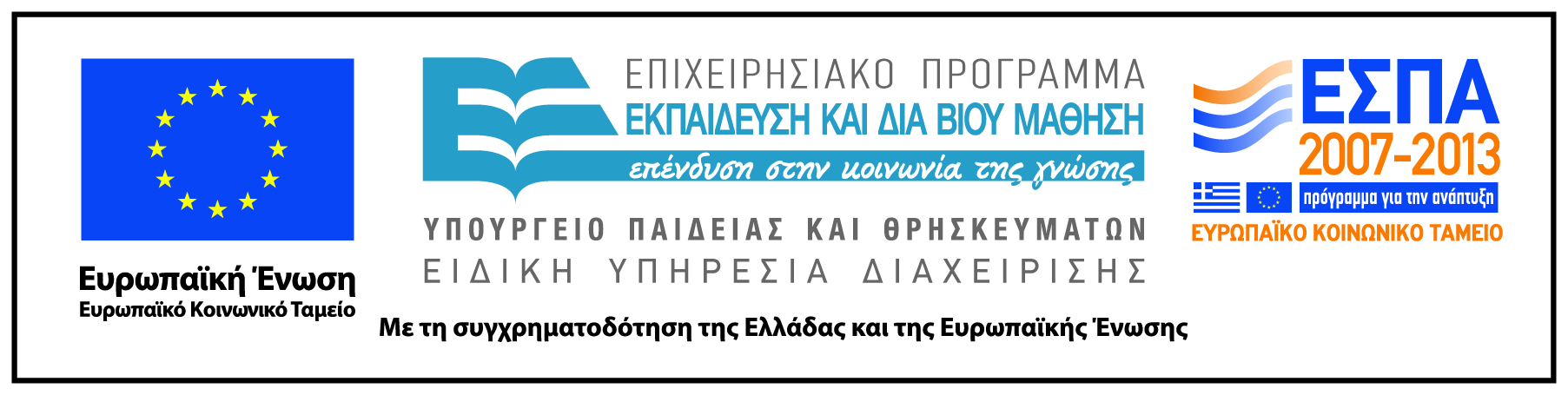